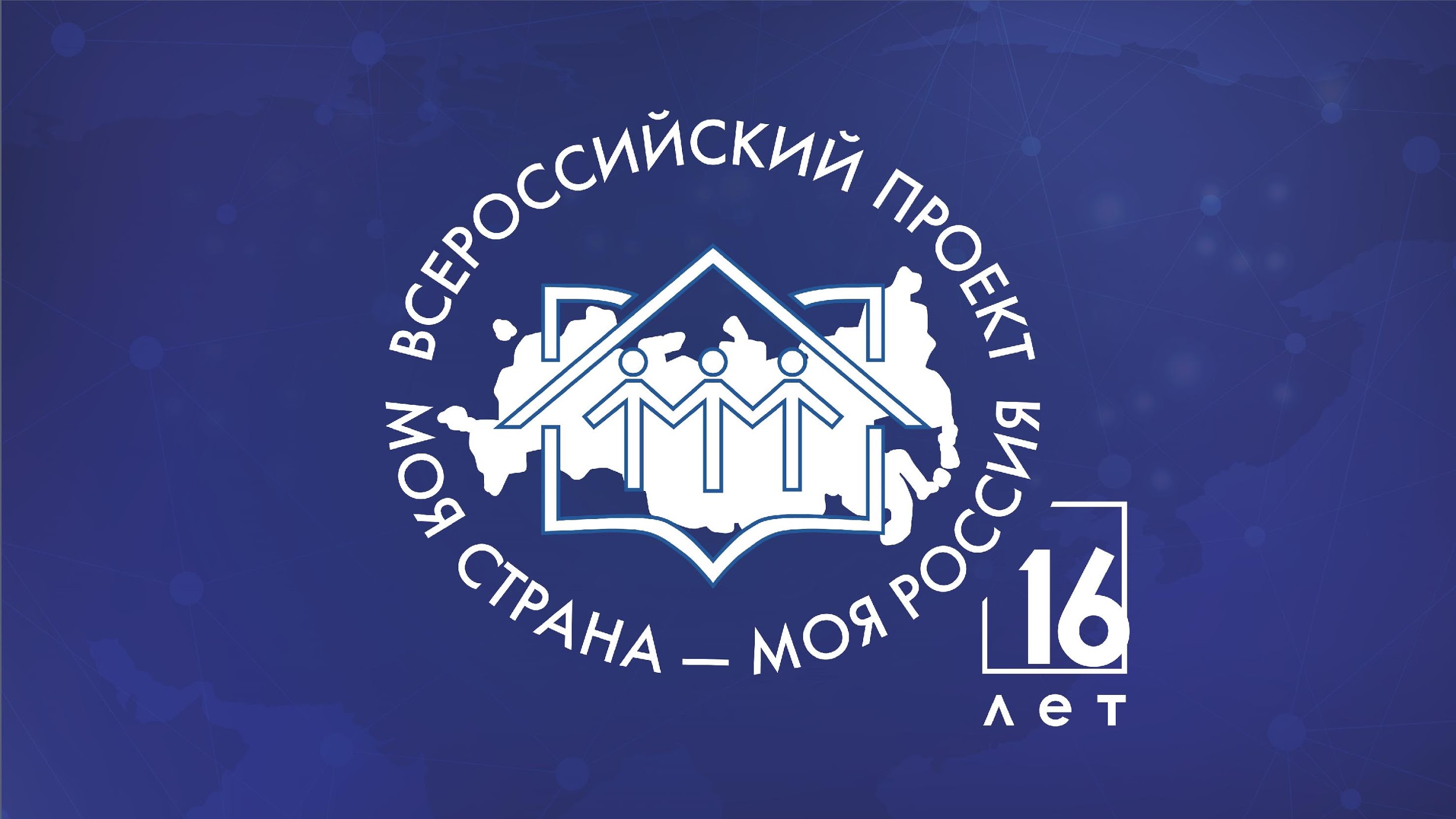 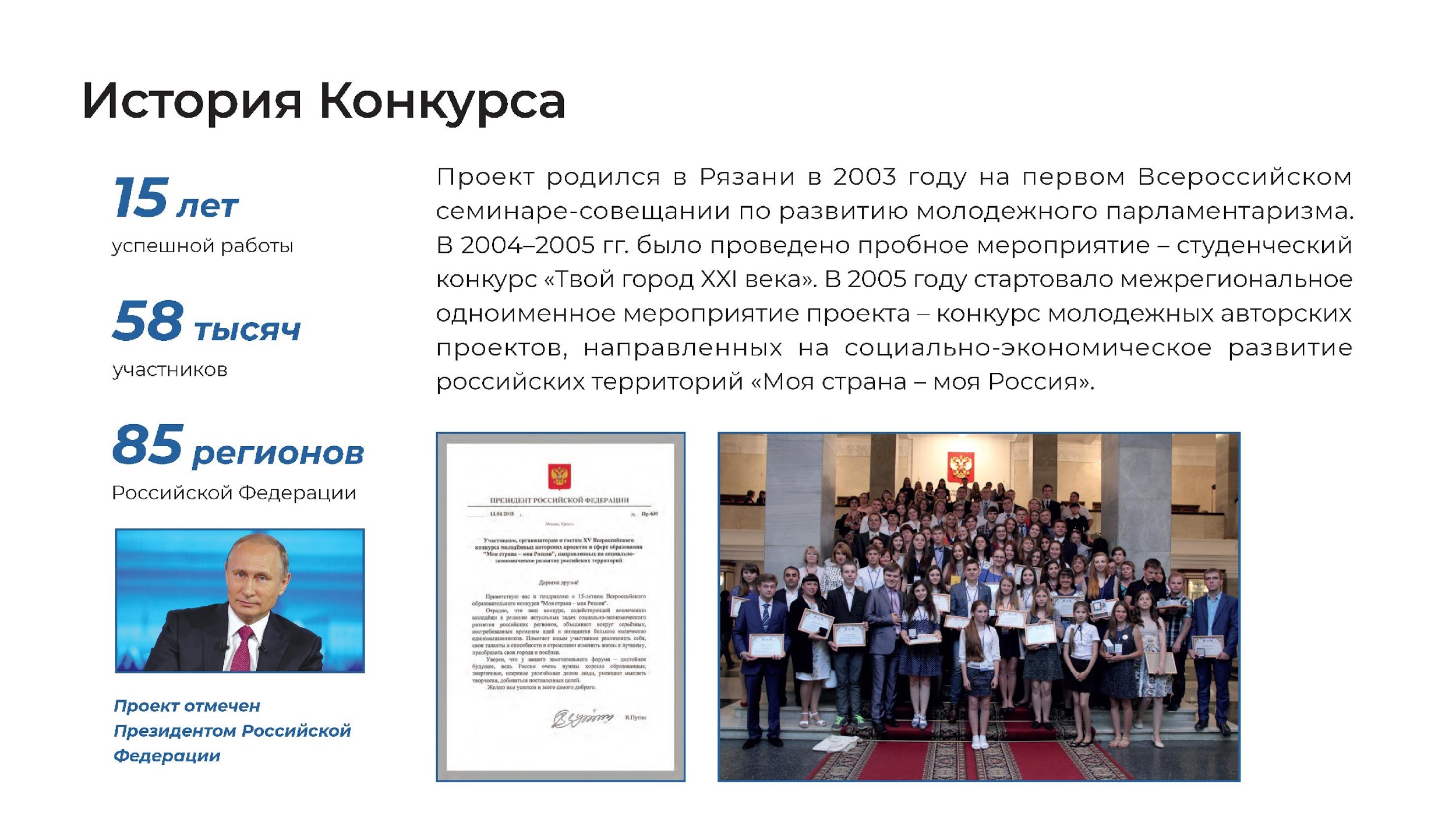 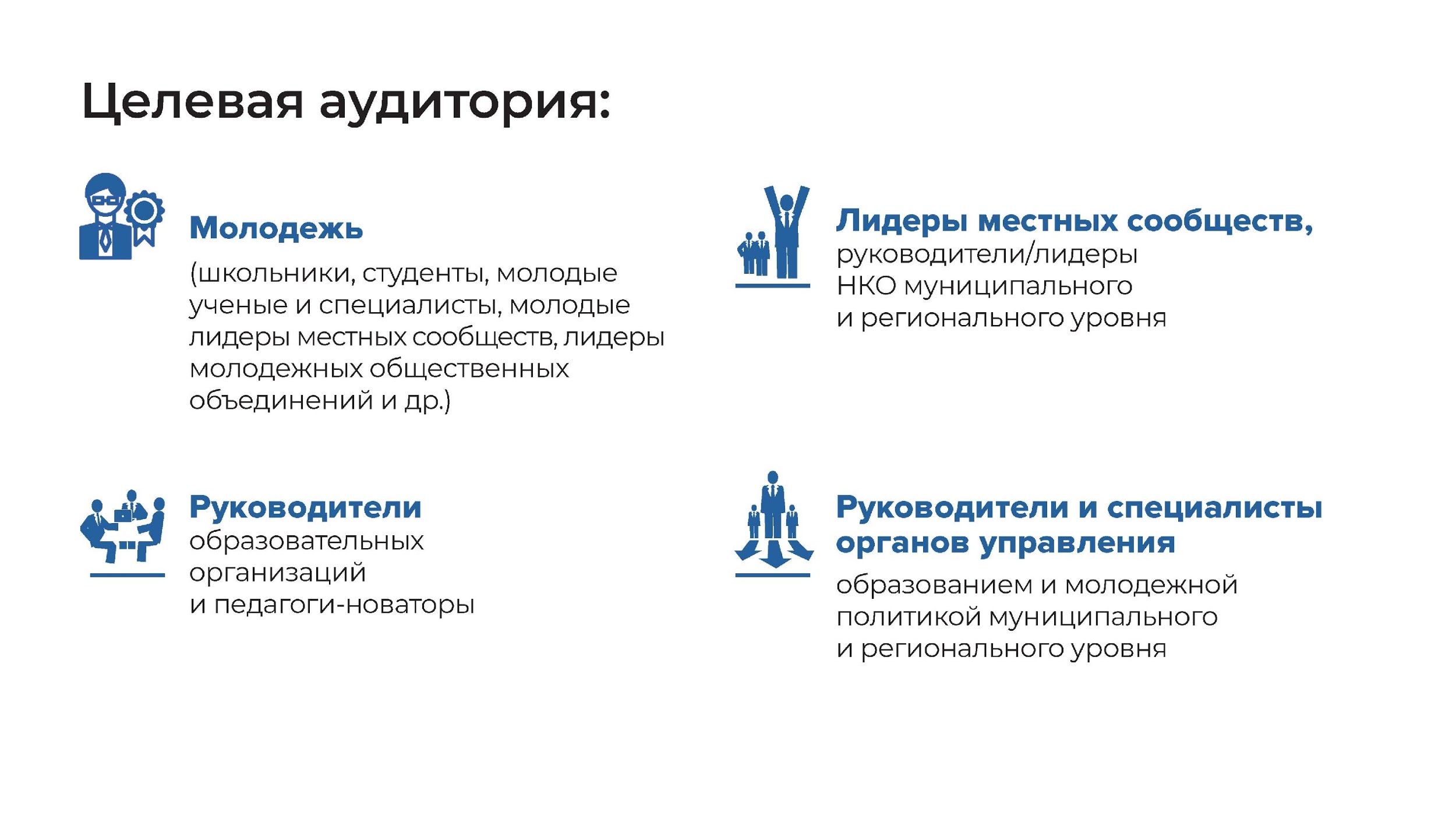 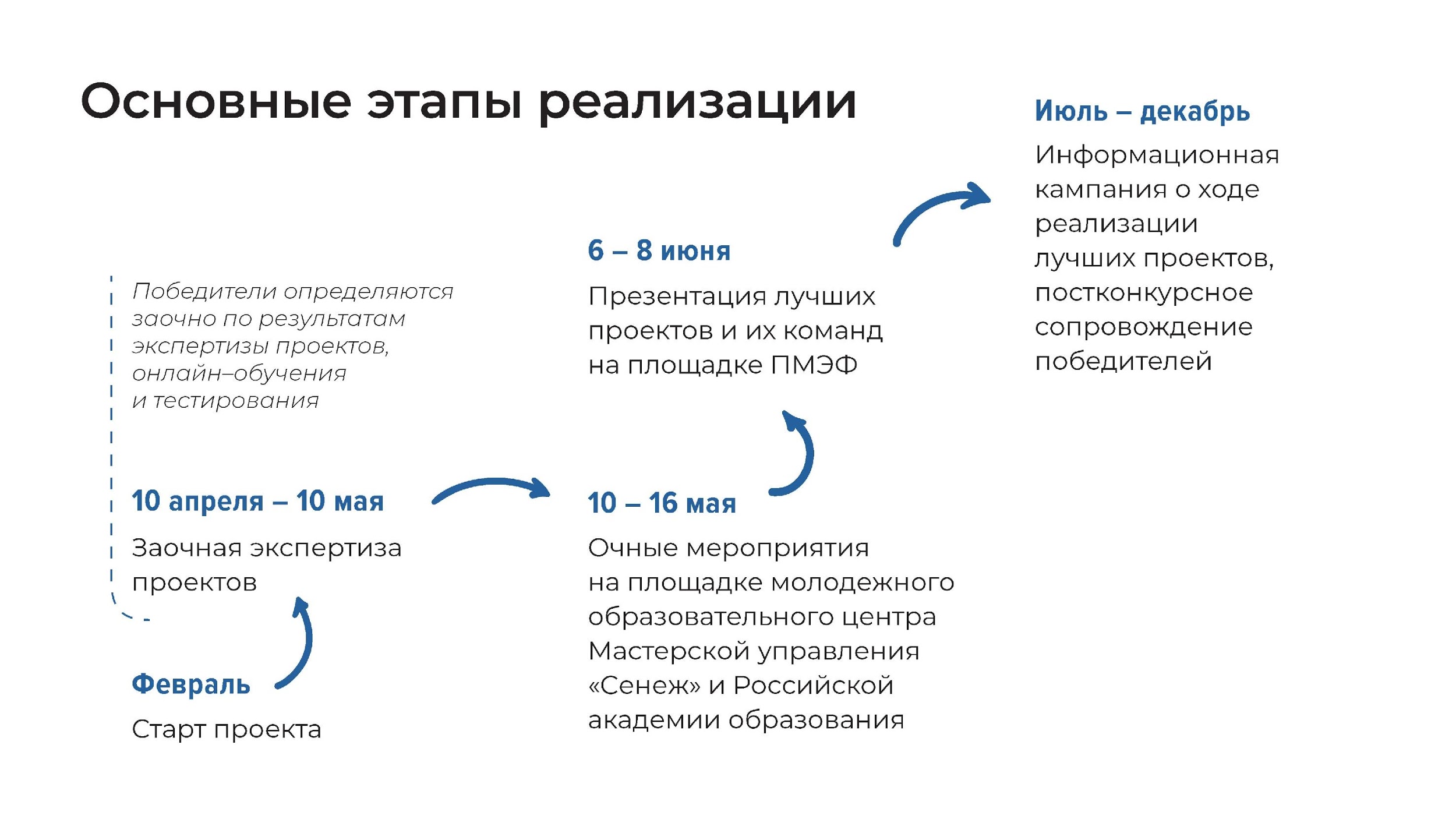 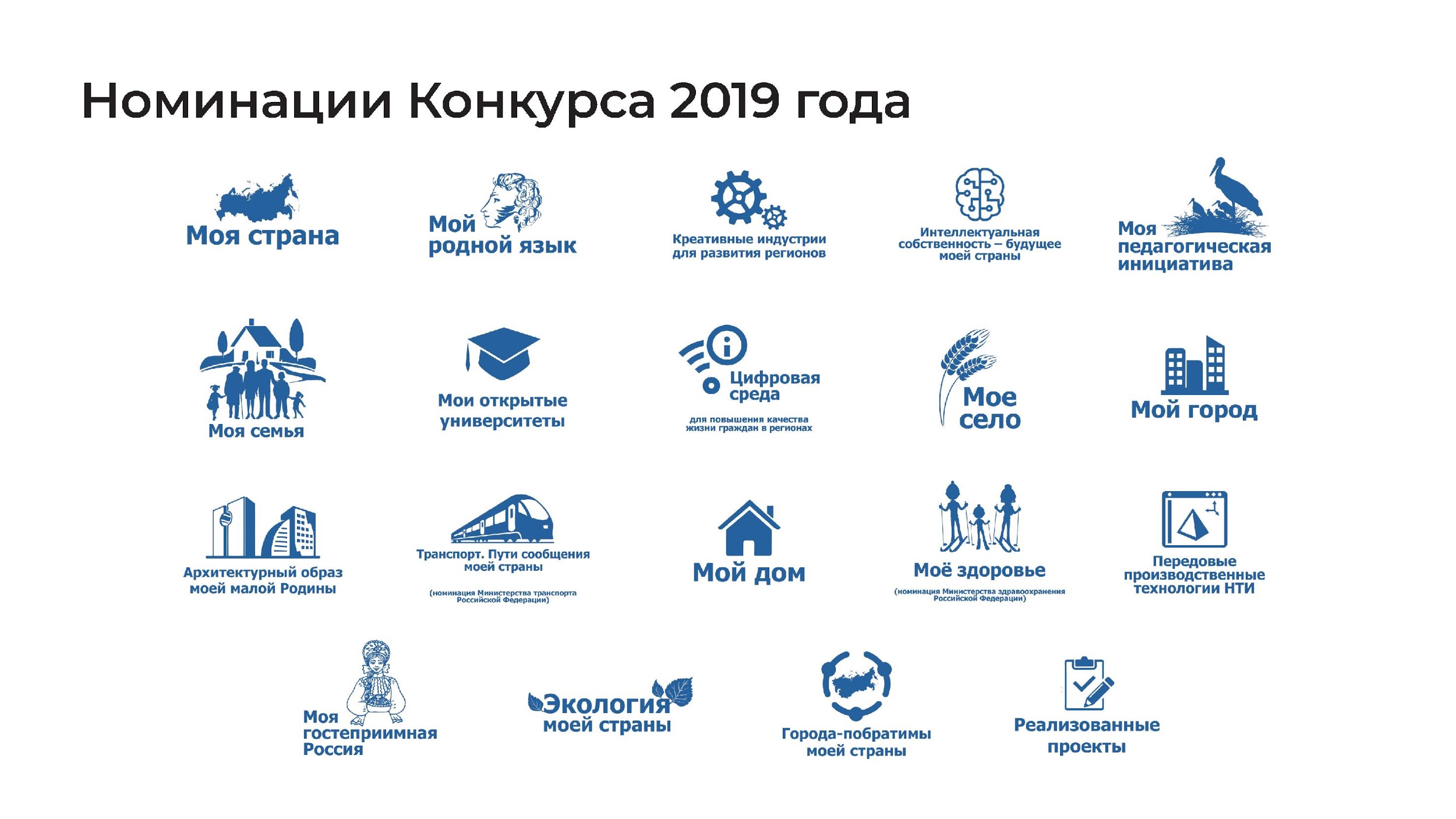 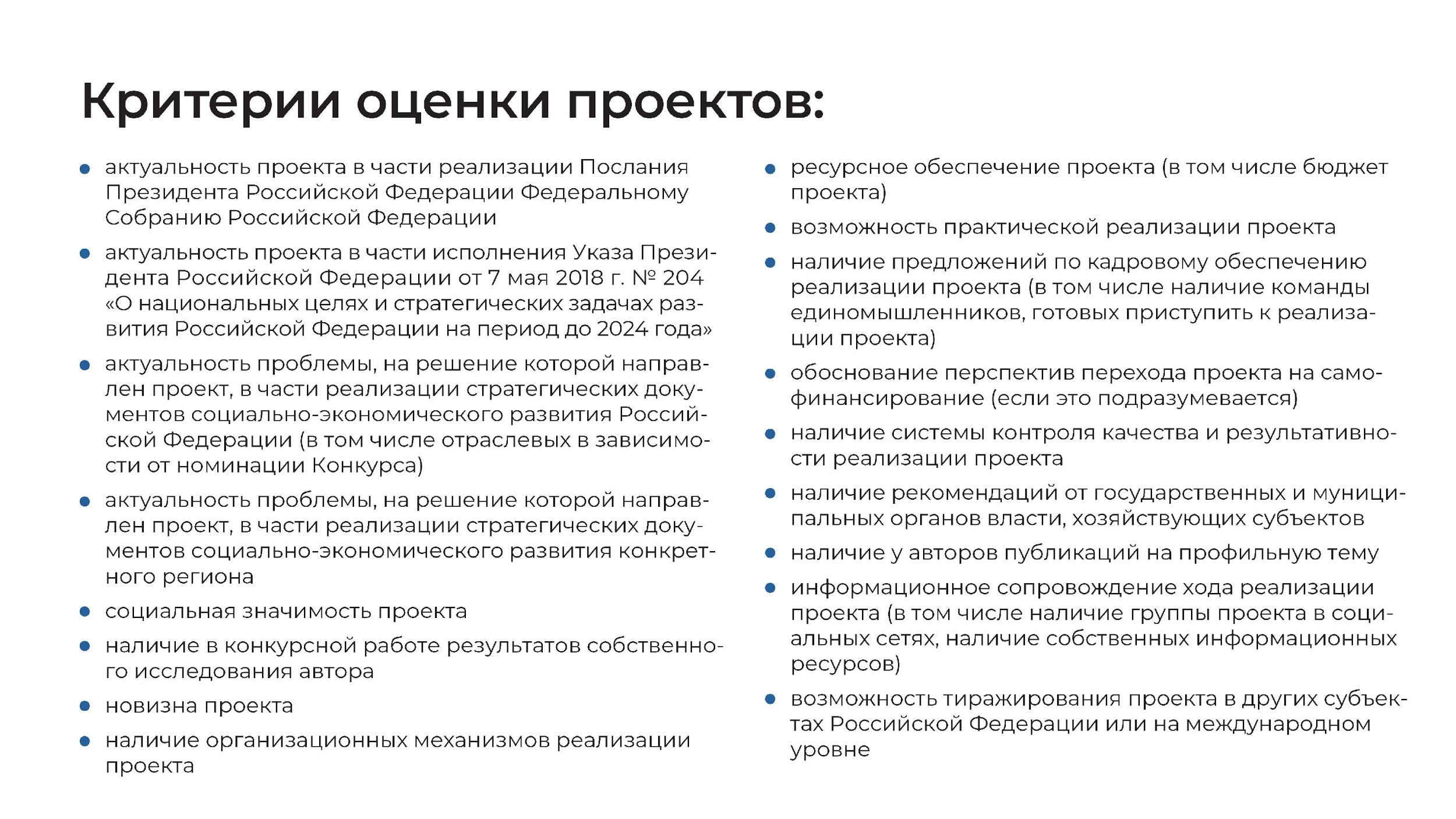 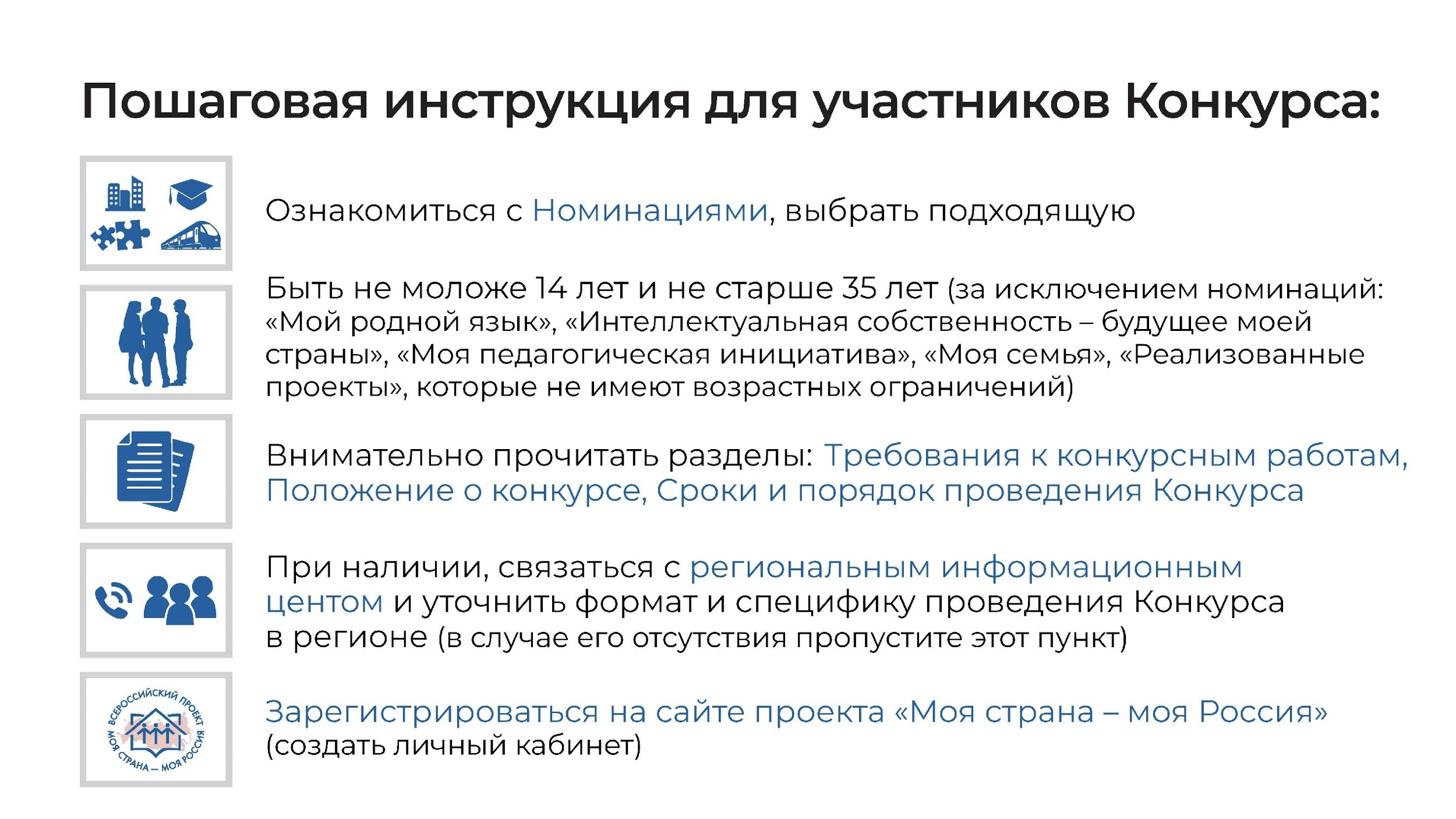 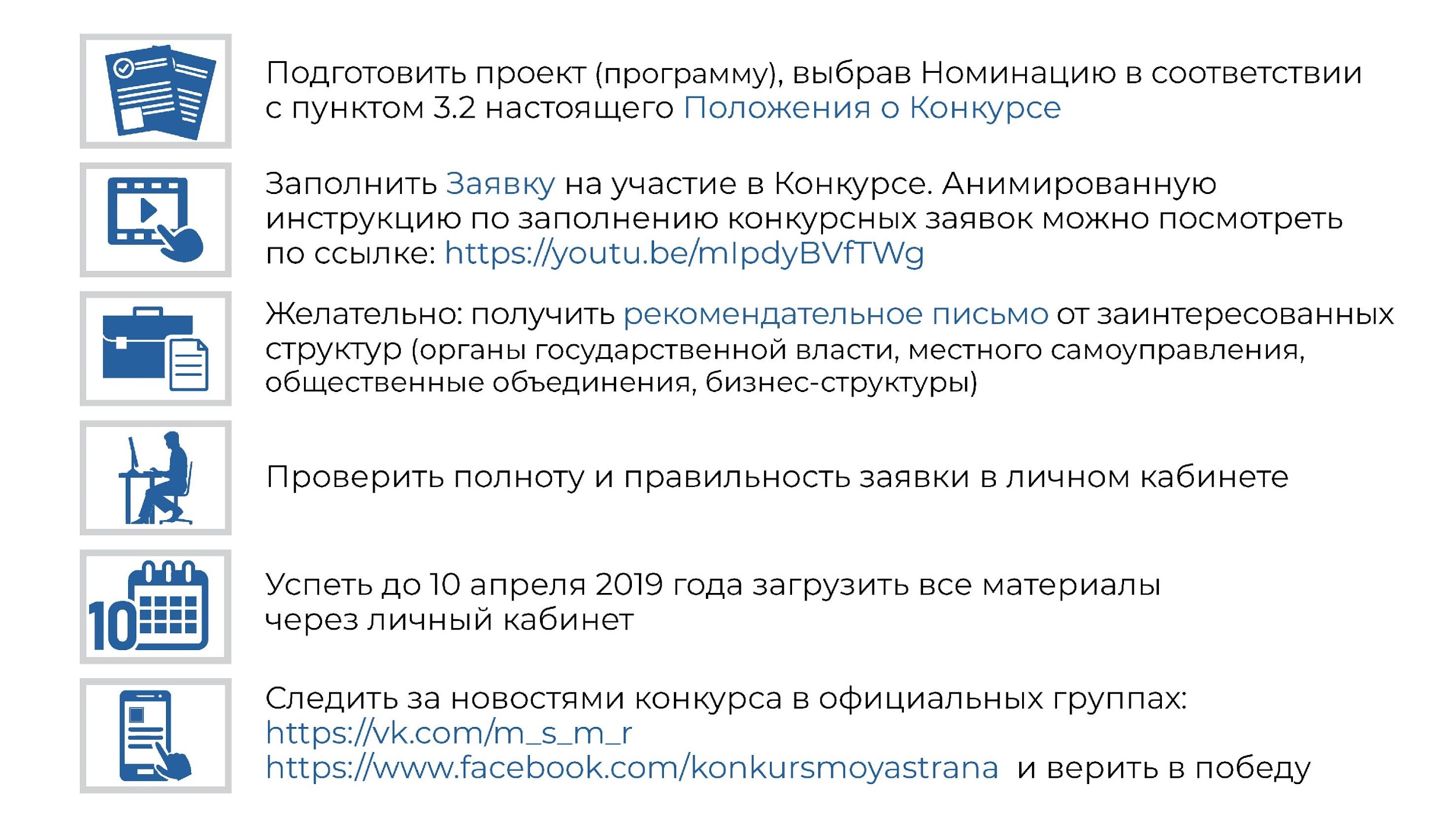 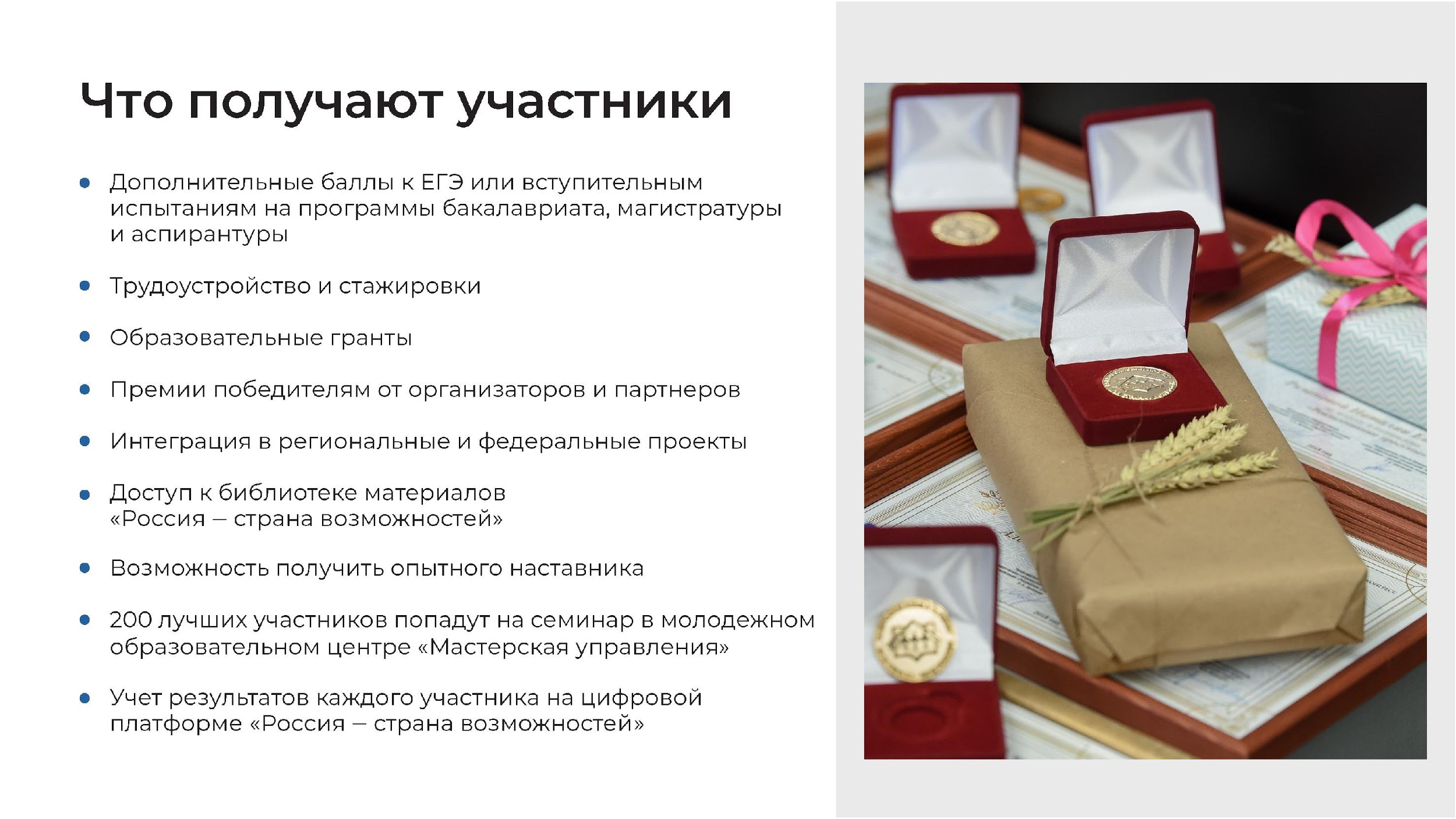 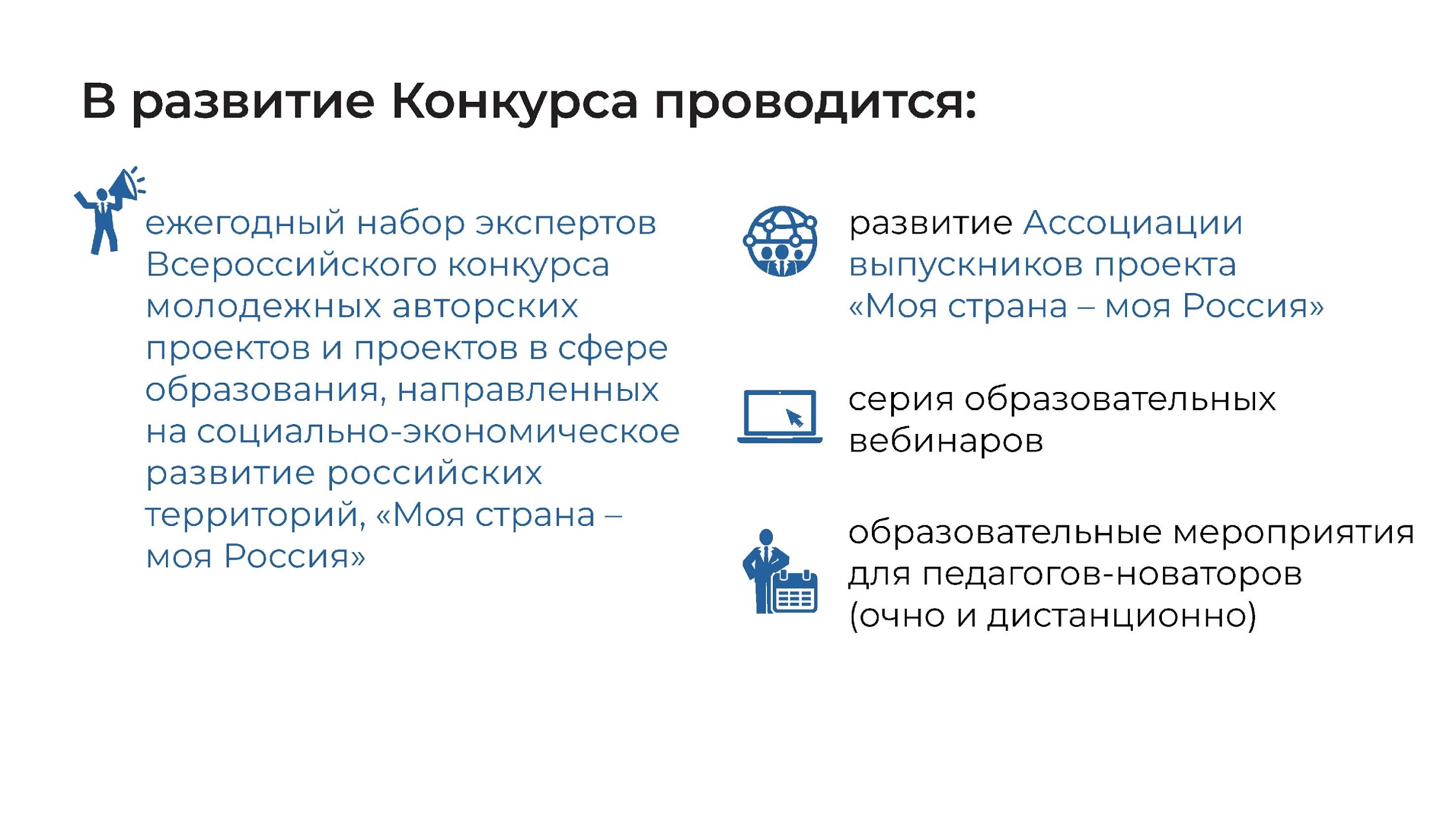 РЕЗУЛЬТАТЫ КОНКУРСА 2017-2018 ГГ.

СВЕРДЛОВСКАЯ ОБЛАСТЬ
Распределение участников регионального этапа конкурса «Моя страна – моя Россия» в Свердловской области
Свердловская область в 8-ке лидеров по количеству поданных заявок среди всех субъектов РФ (по России – 2380 заявок)
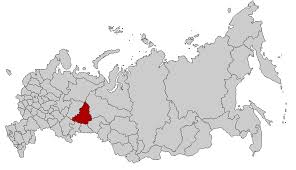 Уральский государственный медицинский университет – 59  заявок
 Уральский государственный архитектурно-художественный университет – 20 заявок
 Уральский государственный педагогический университет– 15 заявок
 Уральский государственный горный университет – 13 заявок
 Уральский федеральный университет - 6 заявок
 Уральский государственный университет путей сообщения– 4 заявки
 Центр образования и профессиональной ориентации – 4 заявки
12 проектов Свердловской области вышли в финал конкурса.

2 проекта стали победителями конкурса:
    - Мехоношина Юлия Александровна. Проект «Добрые сердца».

    - Погиба Анастасия Алексеевна. Проект «Международный диалог по-русски.  Развиртуализация».
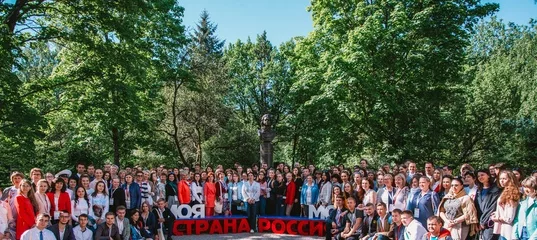 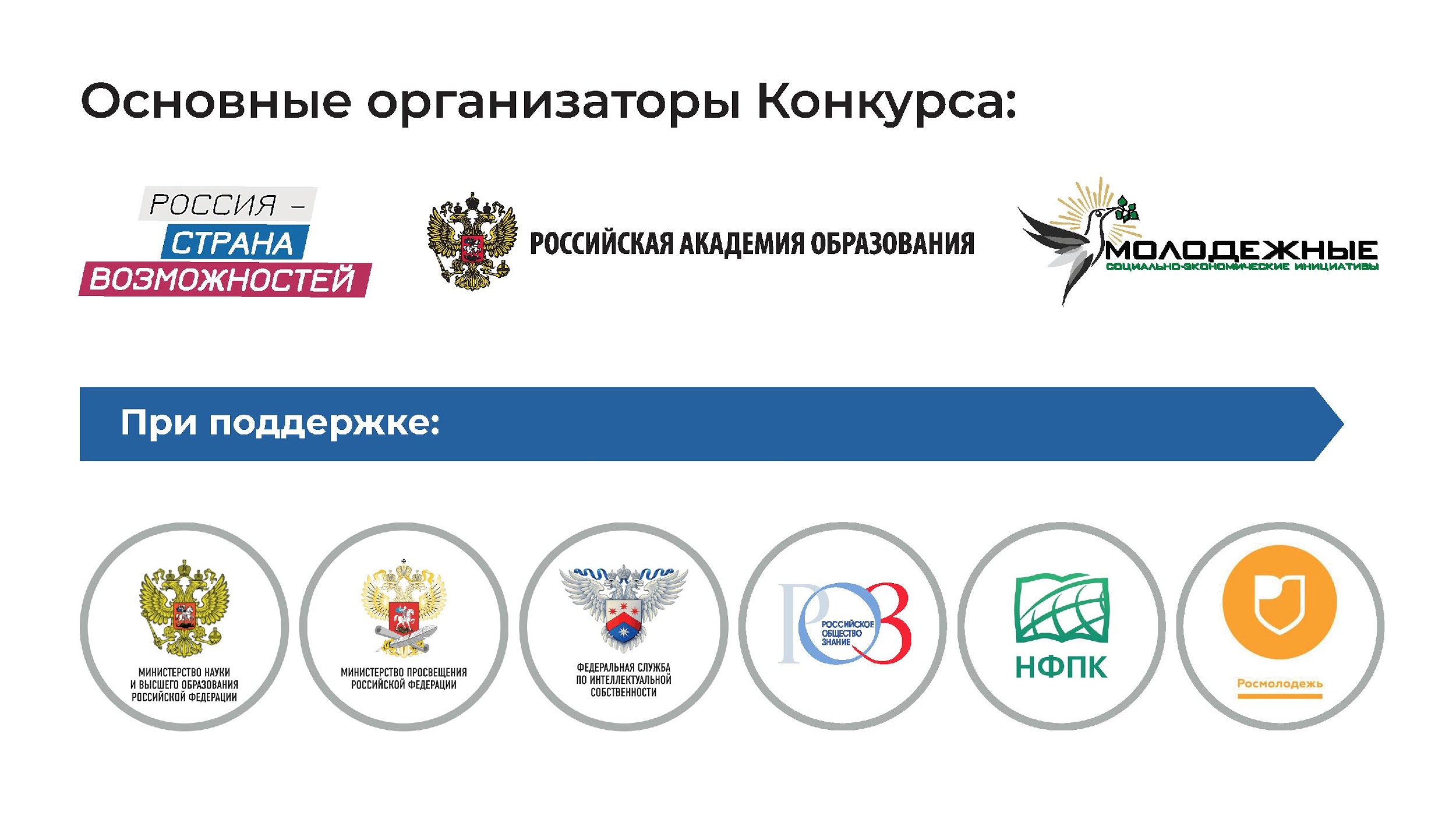 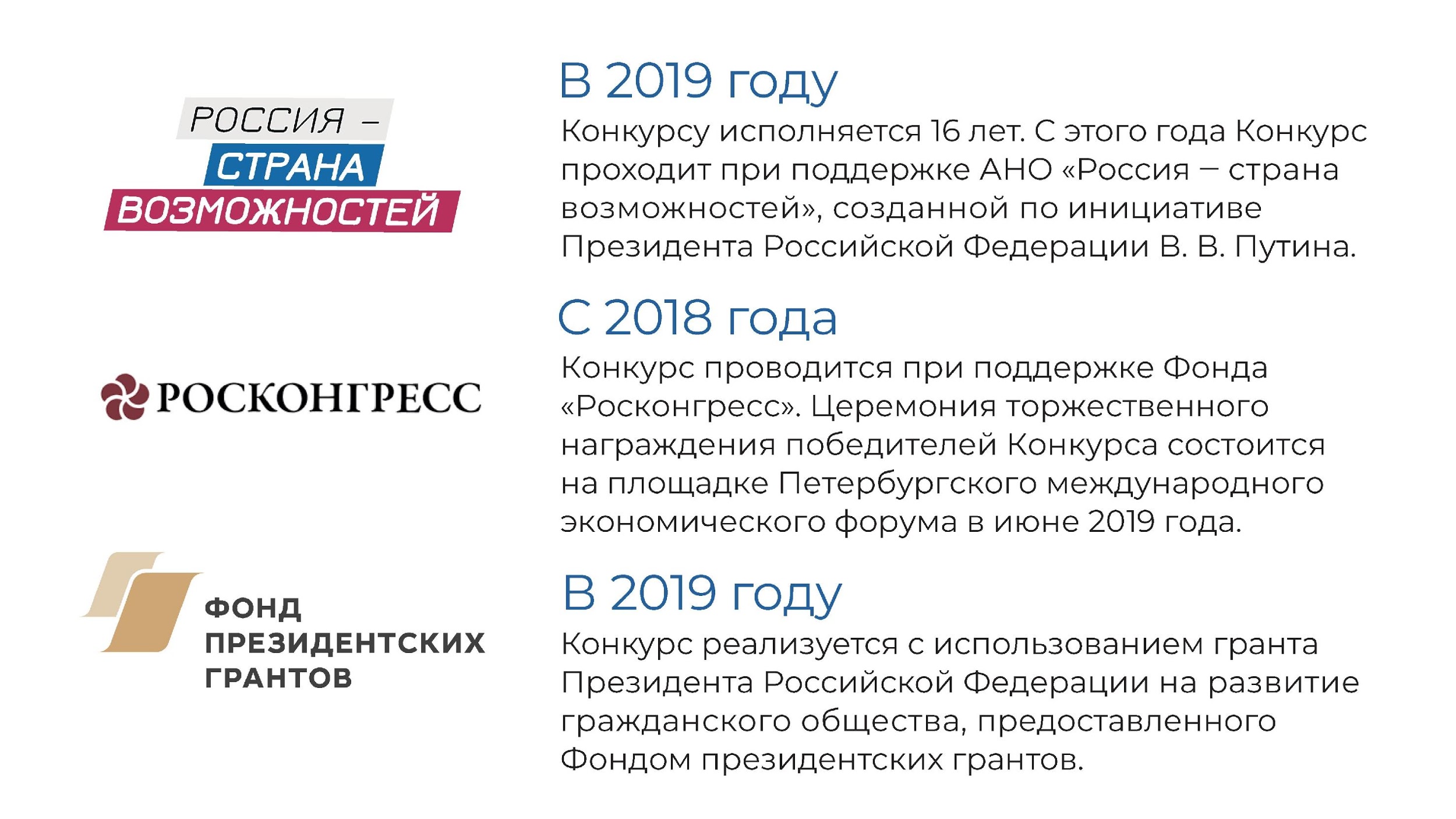 Номинация «Мое здоровье»
Номинация включает проекты, направленные на:

развитие деятельности в области физической культуры и спорта  (за исключением профессионального спорта);

развитие научных исследований в области изучения факторов риска (курение, алкоголь, неправильное питание и низкая физическая активность) и их влияния на здоровье человека;

охрану здоровья человека, в том числе проектов, направленных, на снижение воздействия основных факторов риска: курение, алкоголизм, наркомания, неправильное питание, отсутствие физической активности, рискованное репродуктивное поведение и др.;
Номинация «Мое здоровье»
гигиеническое воспитание населения, включая программы первичной профилактики (правильное питание, ответственное отношение к здоровью и пр.)  и профилактику отдельных заболеваний;

внедрение здоровье сберегающих технологий в образовательных организациях;

развитие добровольчества и наставничества в сфере здравоохранения;

внедрение и развитие инициатив по формированию здорового пространства и развитию здоровых территорий (городов и сел);

развитие и внедрение корпоративных программ по укреплению здоровья   на рабочих местах;
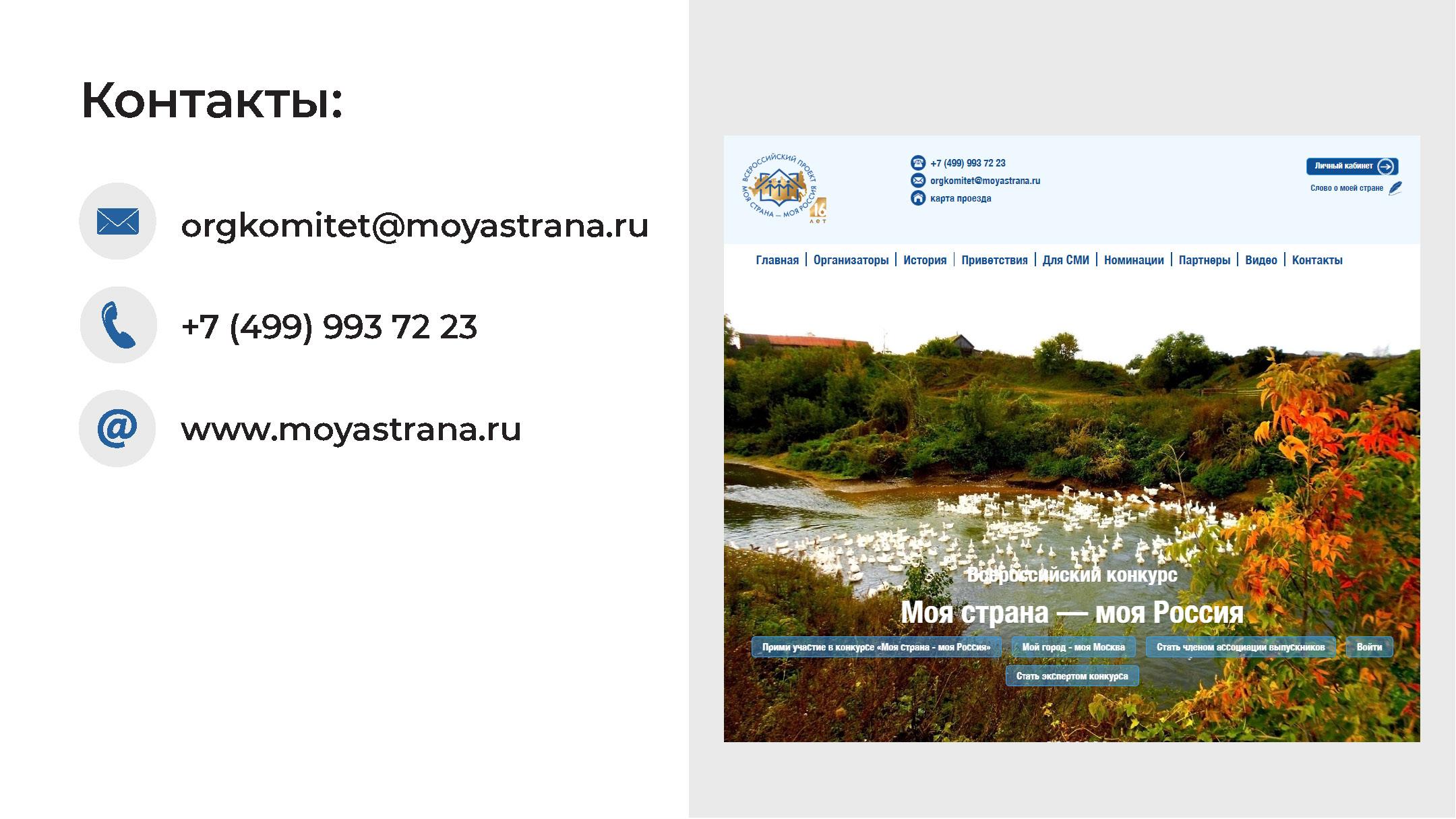